WC Ad-hoc Committee
COVID-19:
Information and mis-information
Dr Ridhwaan Suliman
Senior Researcher
CSIR
@rid1tweets
WC AHCC19
3 September 2021
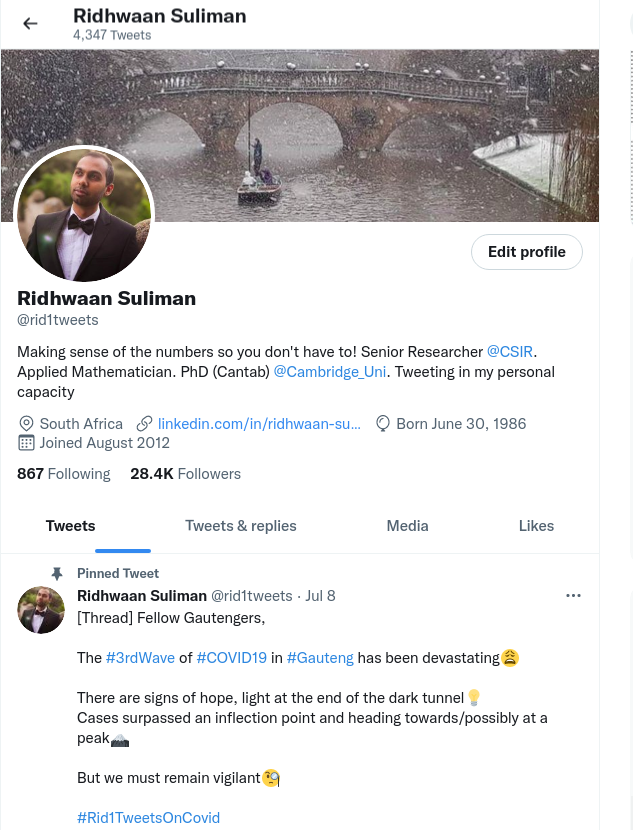 COVID-19: Information
and mis-information 

- Communication platforms
 
- Motivating factors

- Social media drivers

- Lessons learned
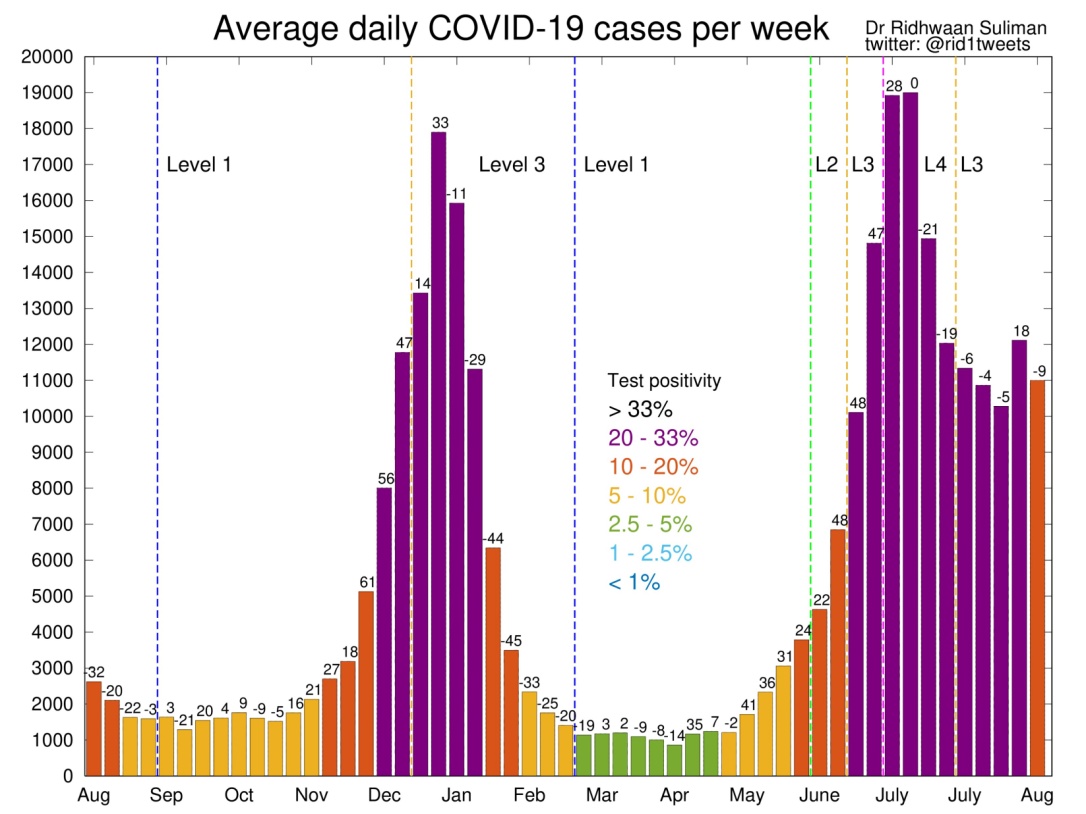 COVID-19 information sharing
Communication platforms
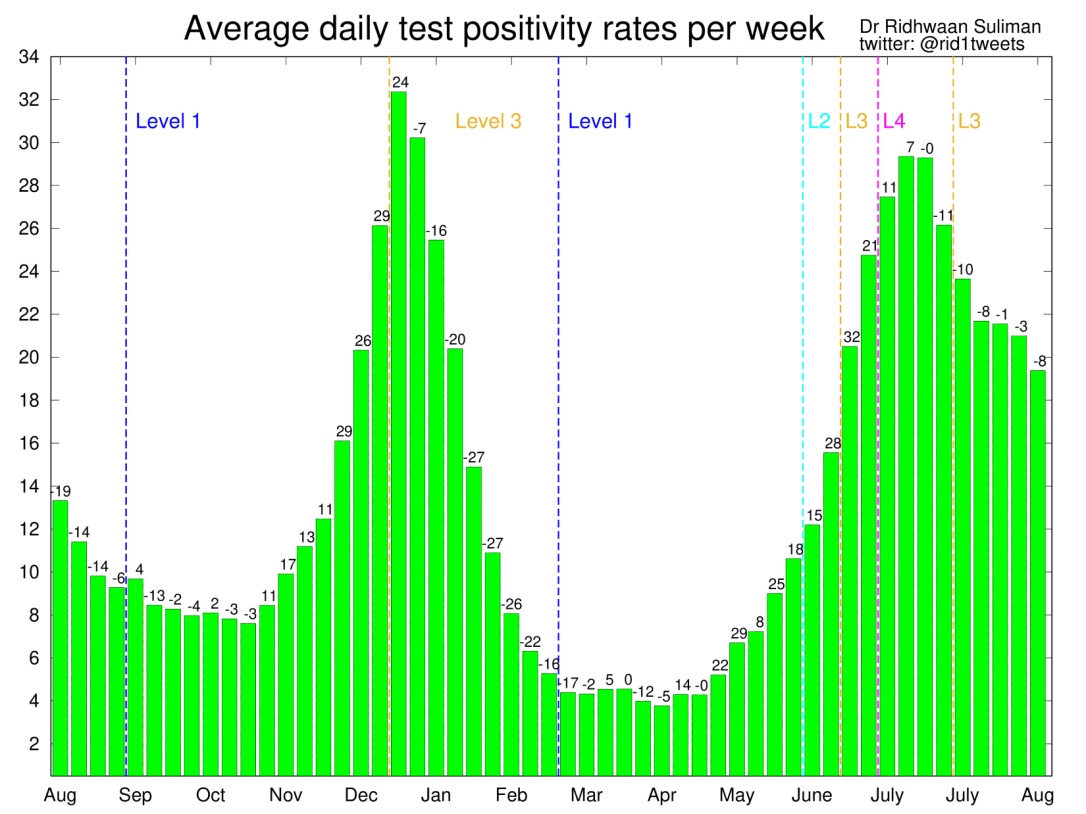 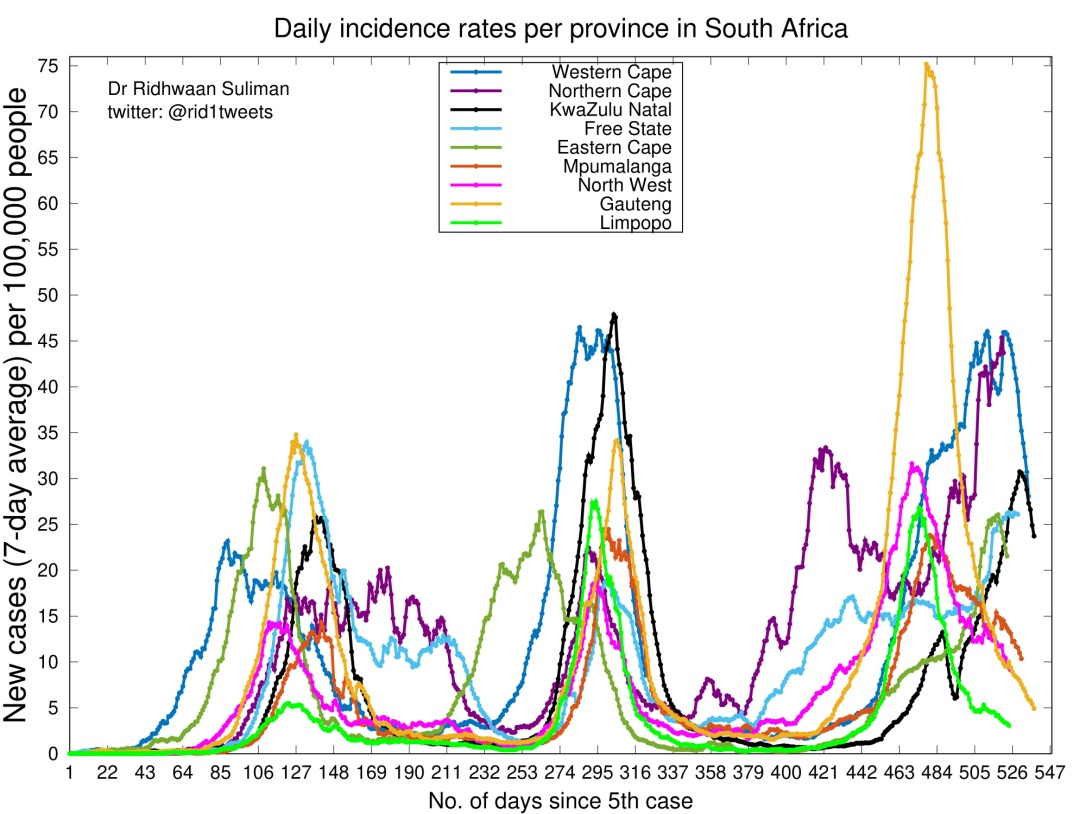 COVID-19 data and trends
Motivating factors
Make sense of daily COVID-19 numbers

Analyse and understand the trends in various indicators

Social media: 
Share analysis and trends
Also engage and receive information

Use data to counteract fear, uncertainty, mis-information and conspiracy theories

Pandemic affects us all
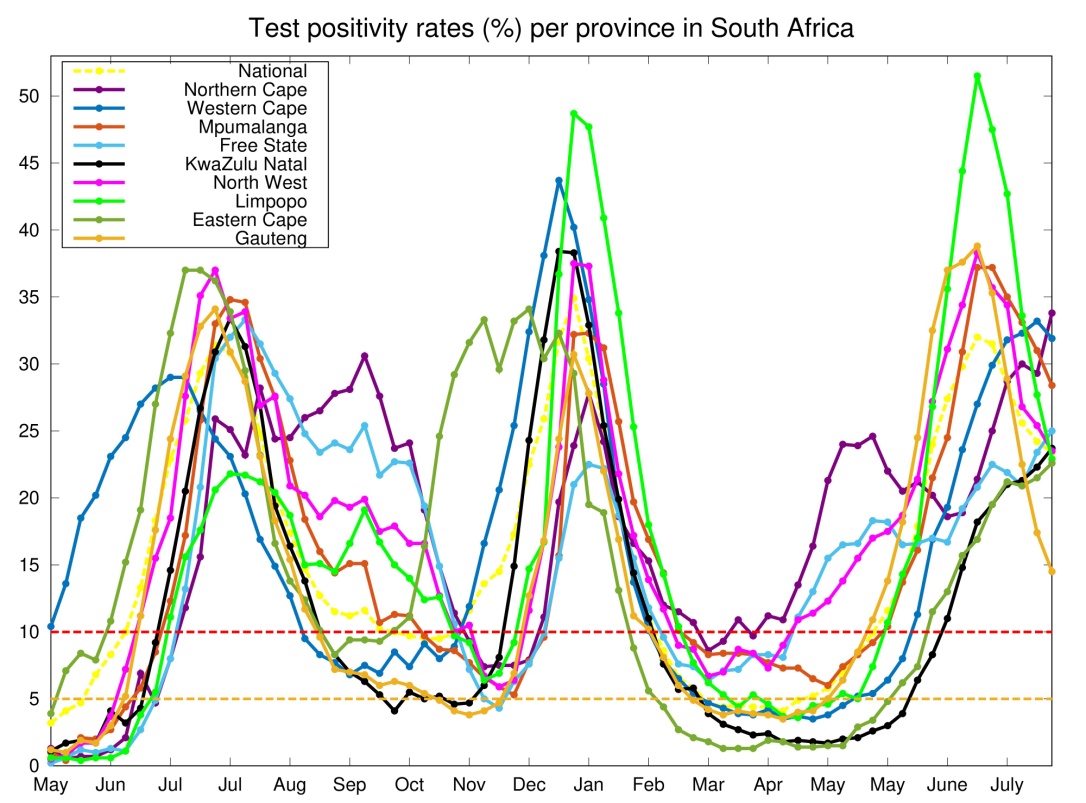 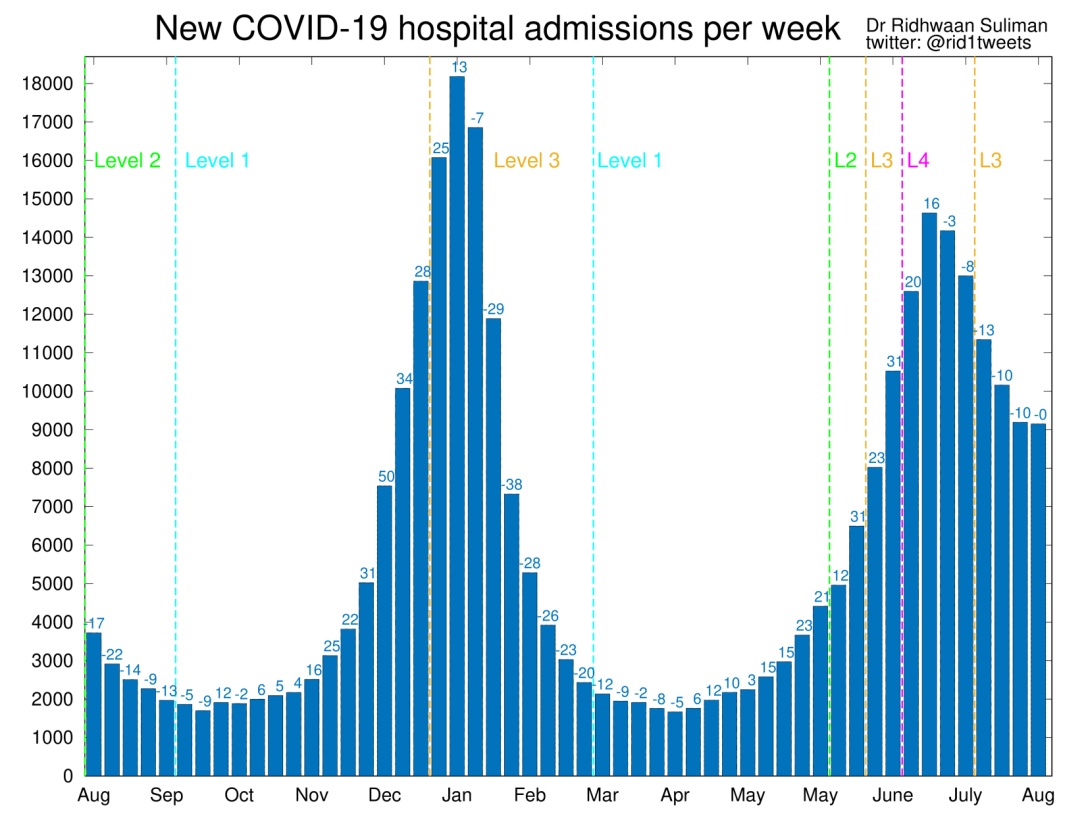 COVID-19 data and trends
Social media drivers
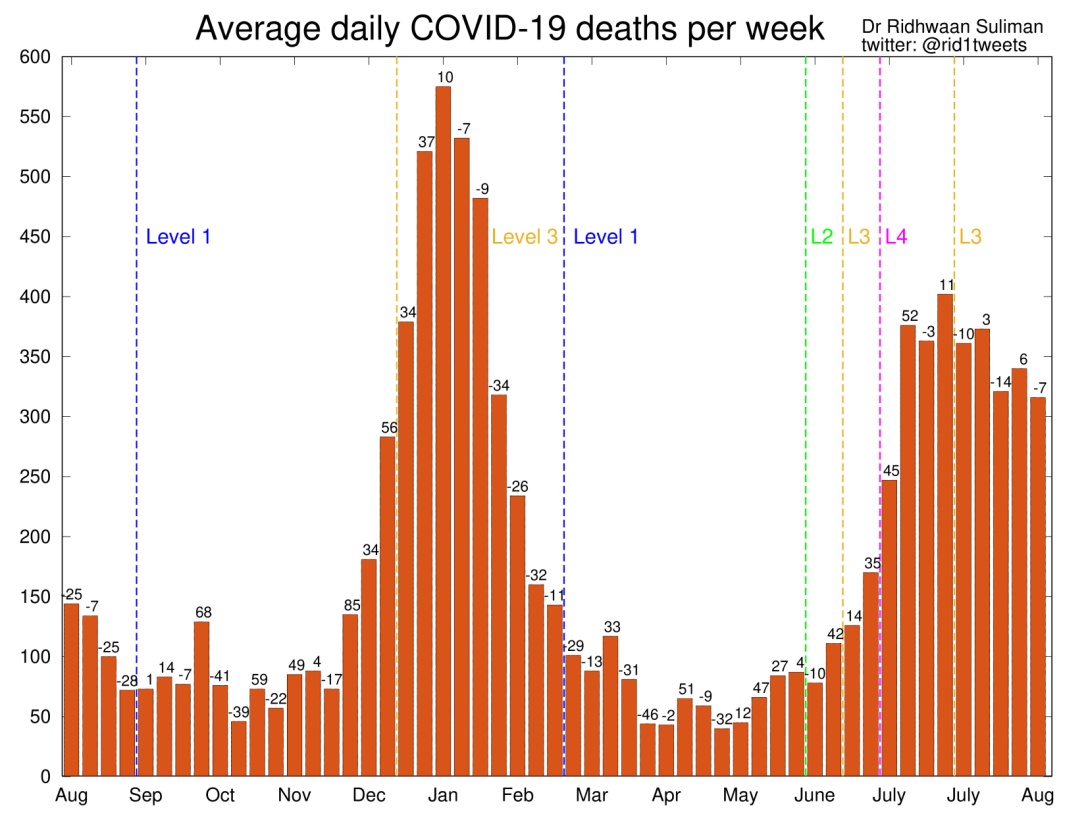 COVID-19 information and mis-information
Lessons learned
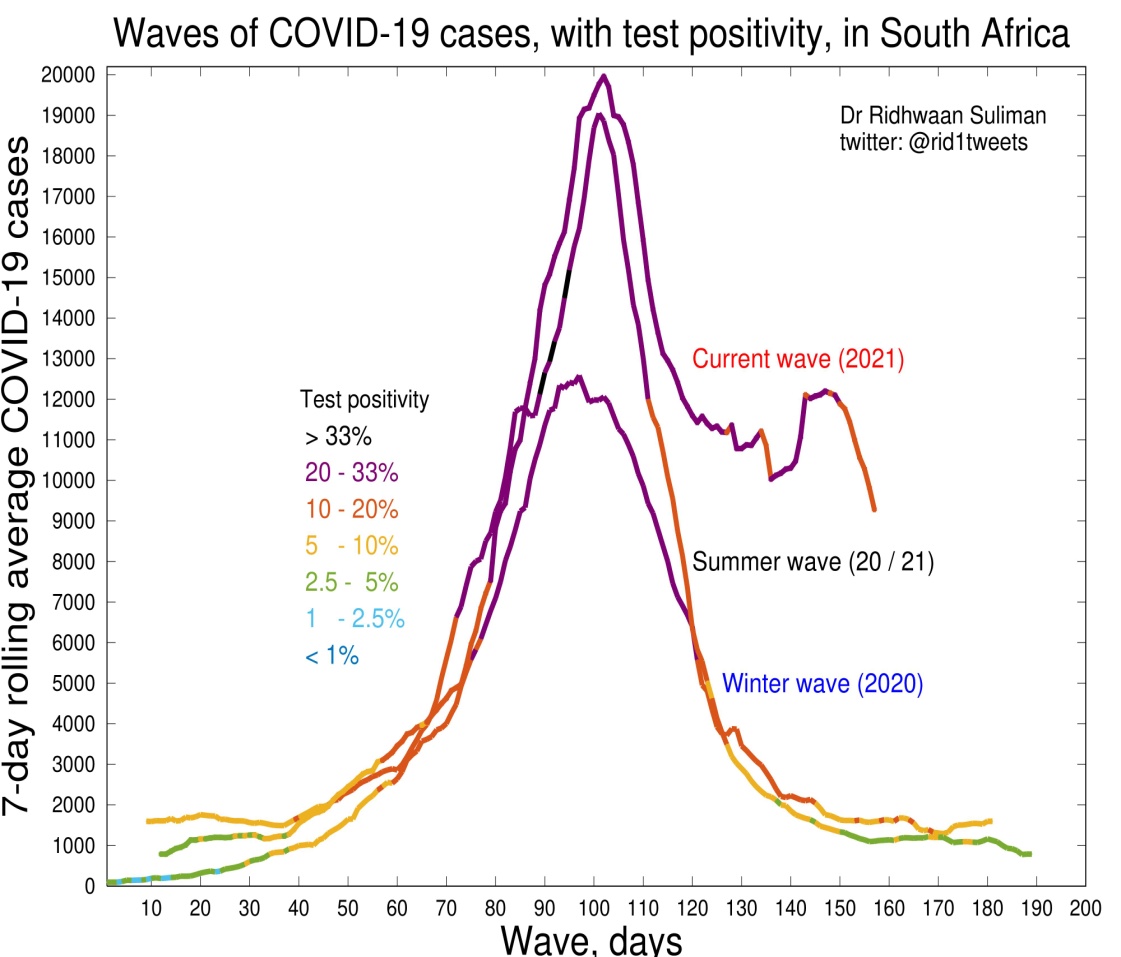 Thank You!